Speciální vzdělávací potřeby v matematice
Jana veseláková
  Katedra matematiky
NADANÝ ŽÁK
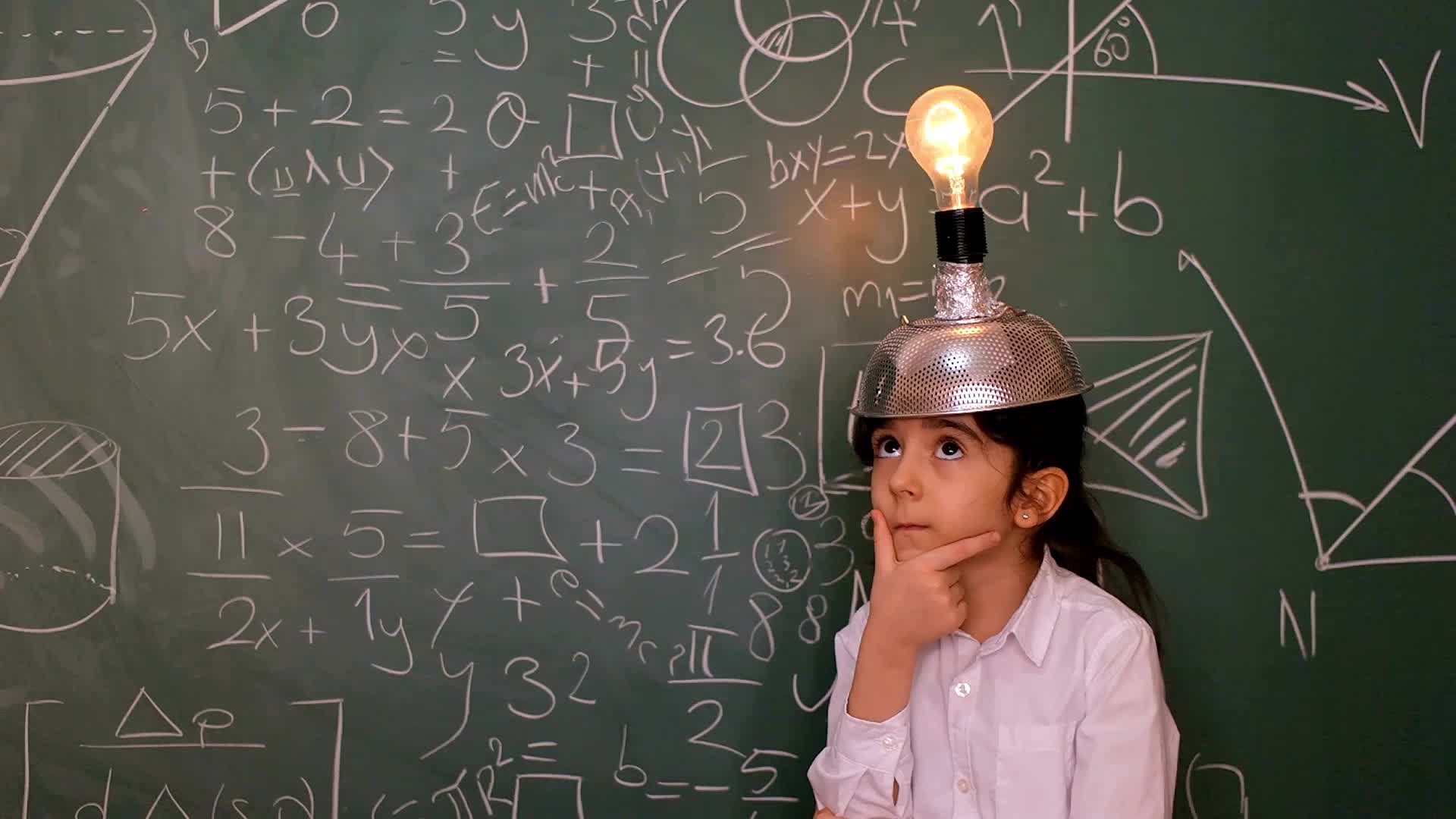 Nadaný žák
Jak si představujete nadaného žáka?
- žák, který plní úkoly rychleji než vrstevníci  ?
- žák, který nikdy nechybuje  ?
- žák, který se liší hloubkou vhledu 
a pochopení problematiky  ?
- žák s nadprůměrným výkonem v určité oblasti
Video - nadaní žáci v matematice
- definice nadání nejsou jednotné
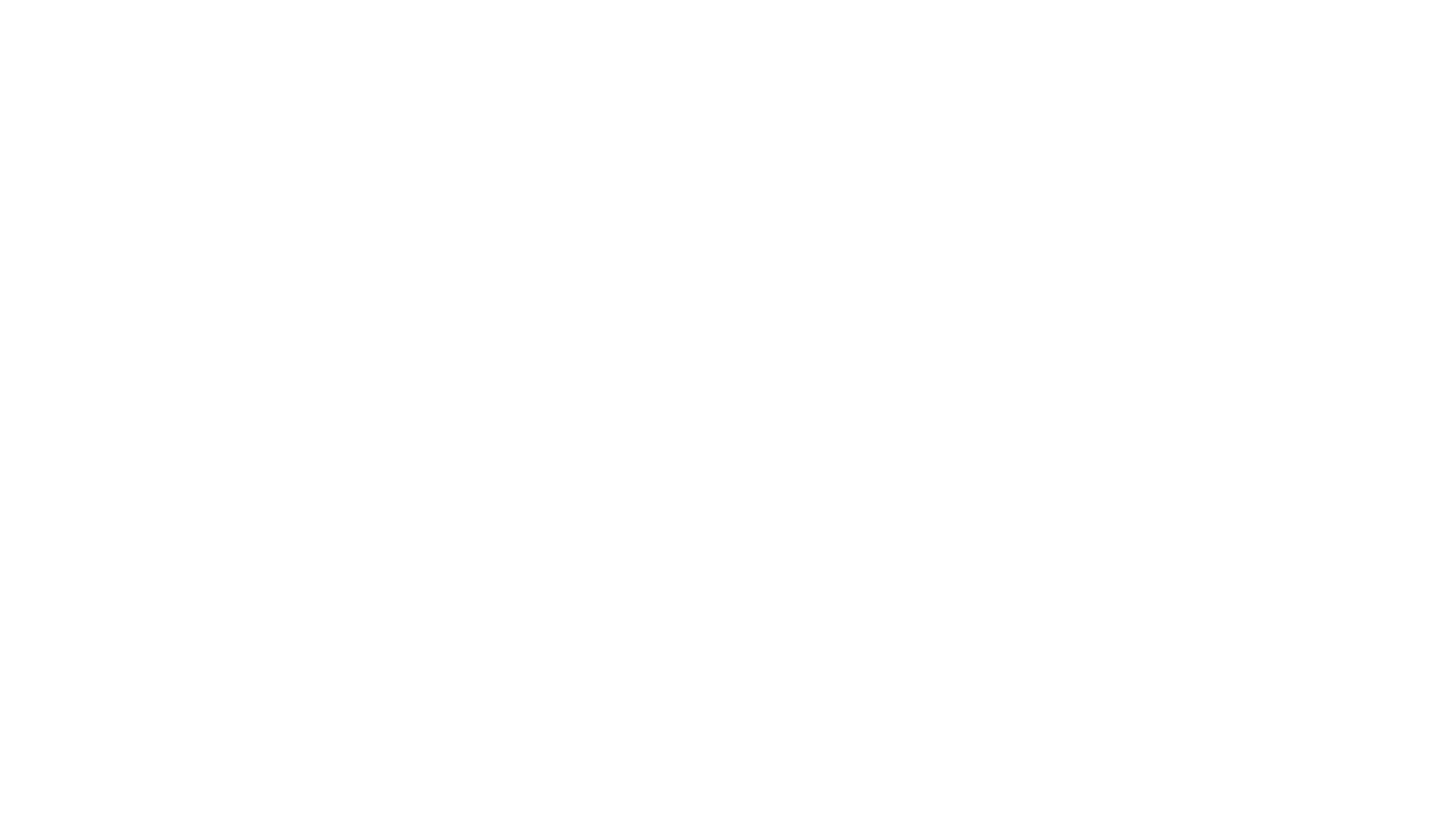 Typické chování, které může u dítěte indikovat nadání
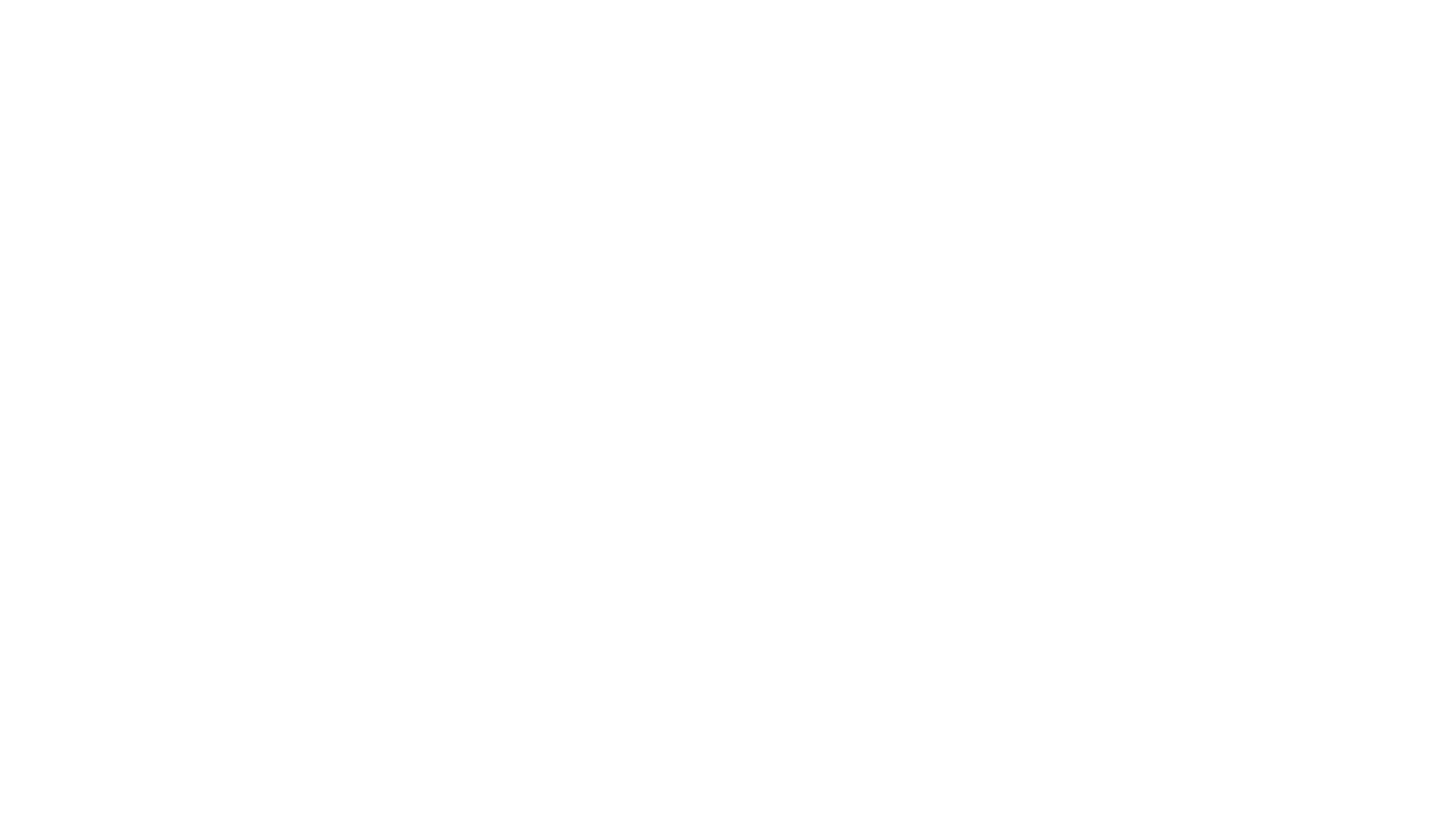 Typické chování, které může u dítěte indikovat nadání
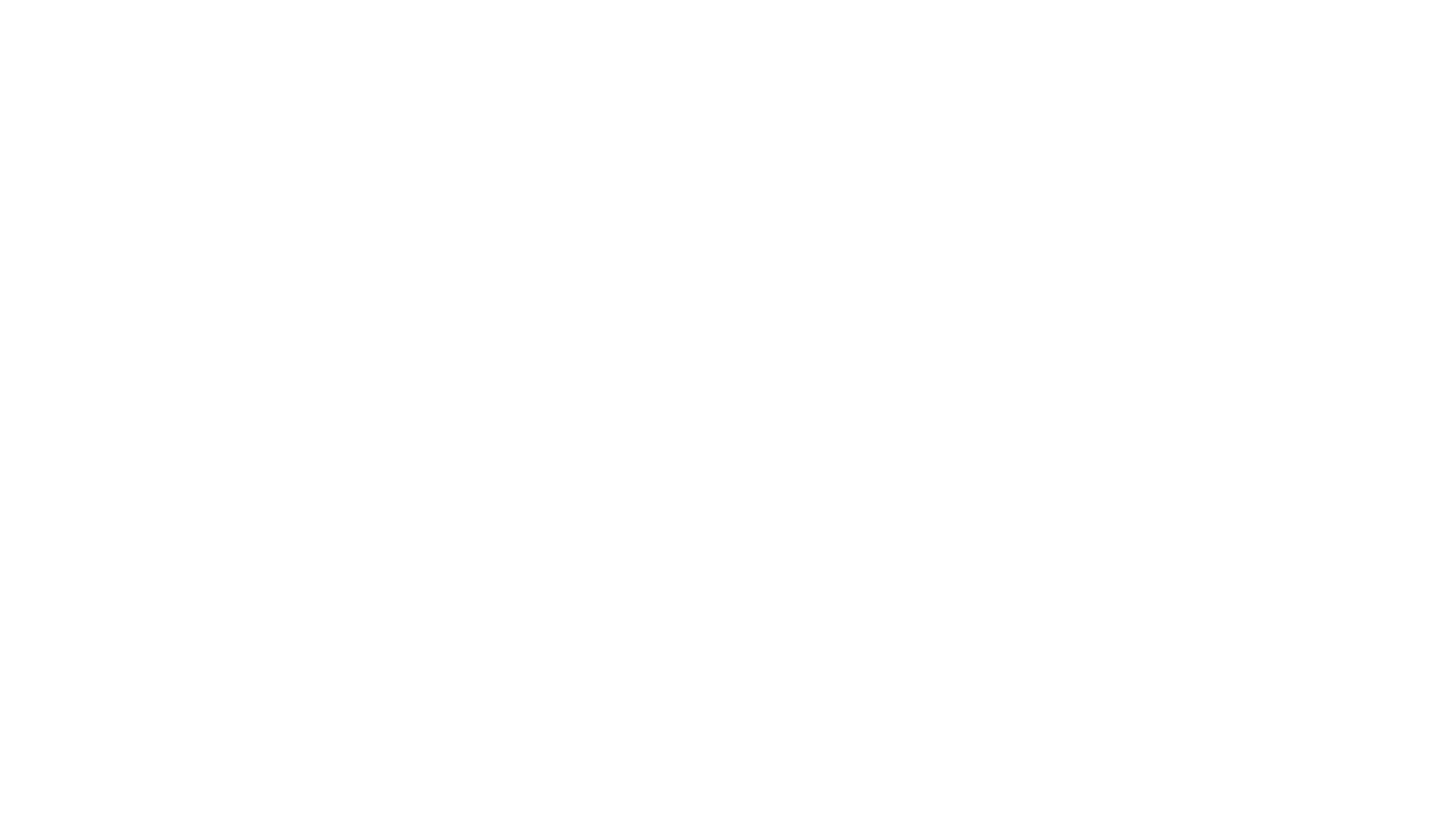 Typické chování, které může u dítěte indikovat nadání
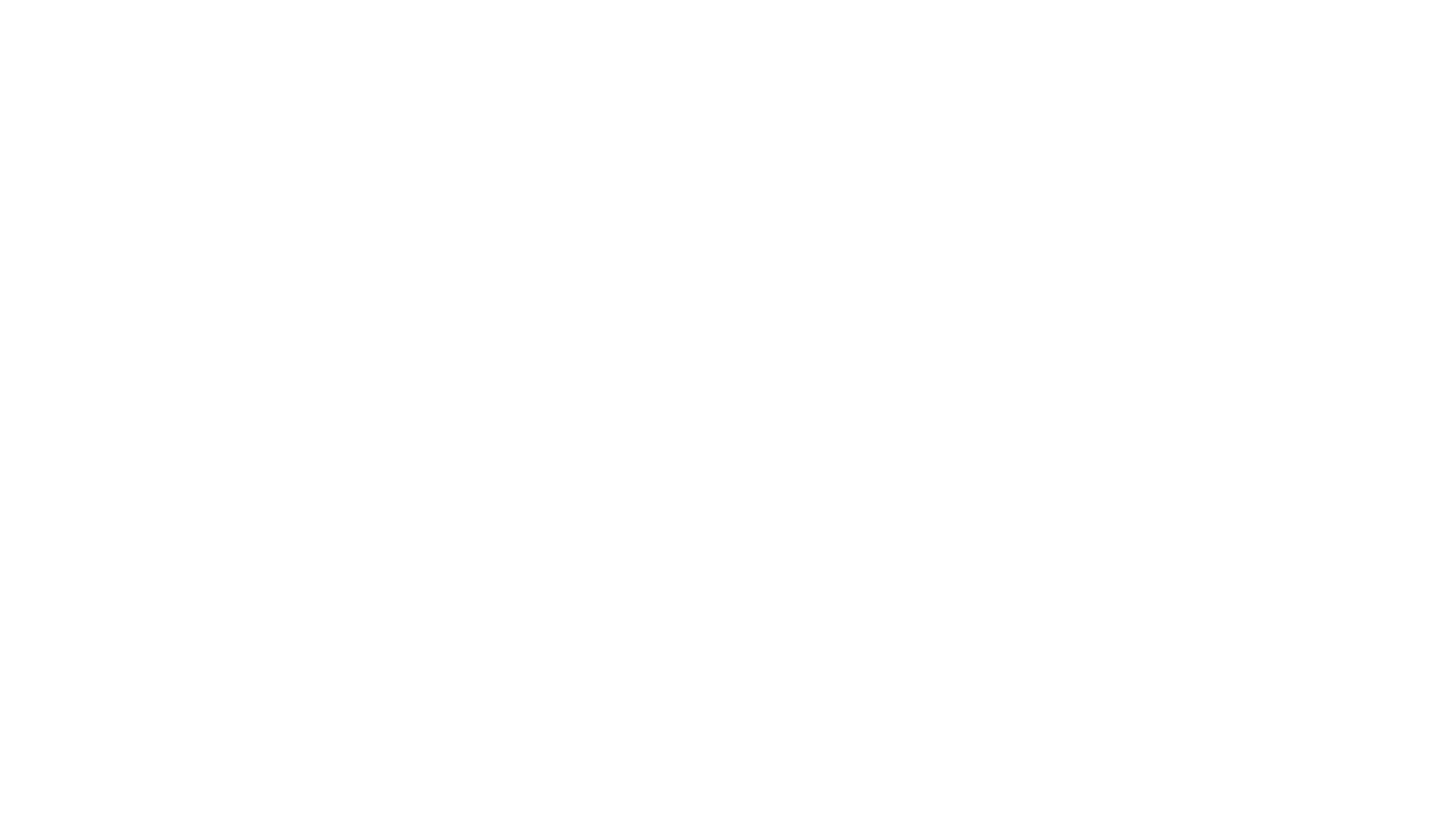 Typické chování, které může u dítěte indikovat nadání
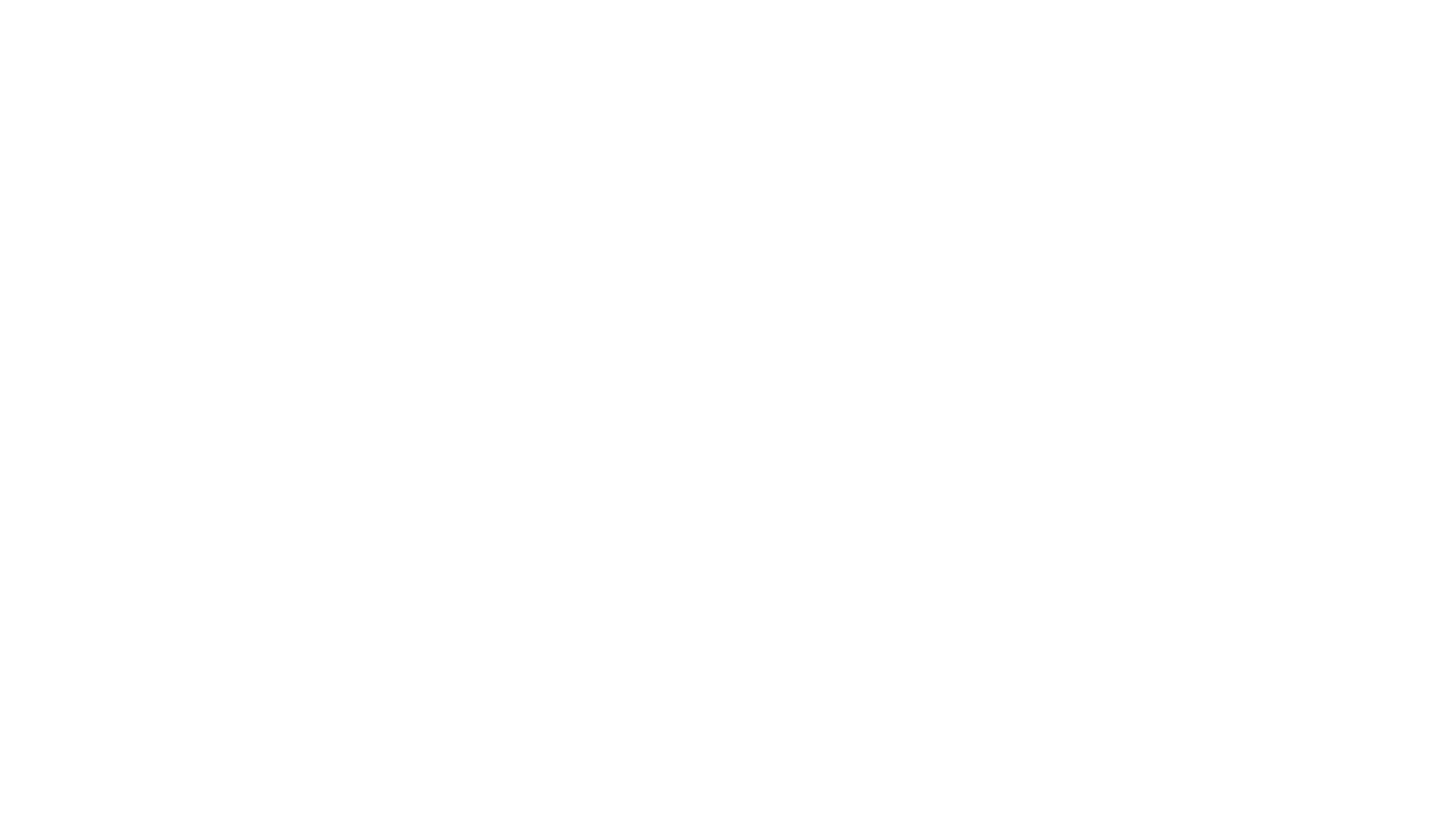 CHOVÁNÍ, KTERÉ JE MÉNĚ SPOLEČENSKY PŘIJATELNÉ, AVŠAK MŮŽE UKAZOVAT NA NADÁNÍ
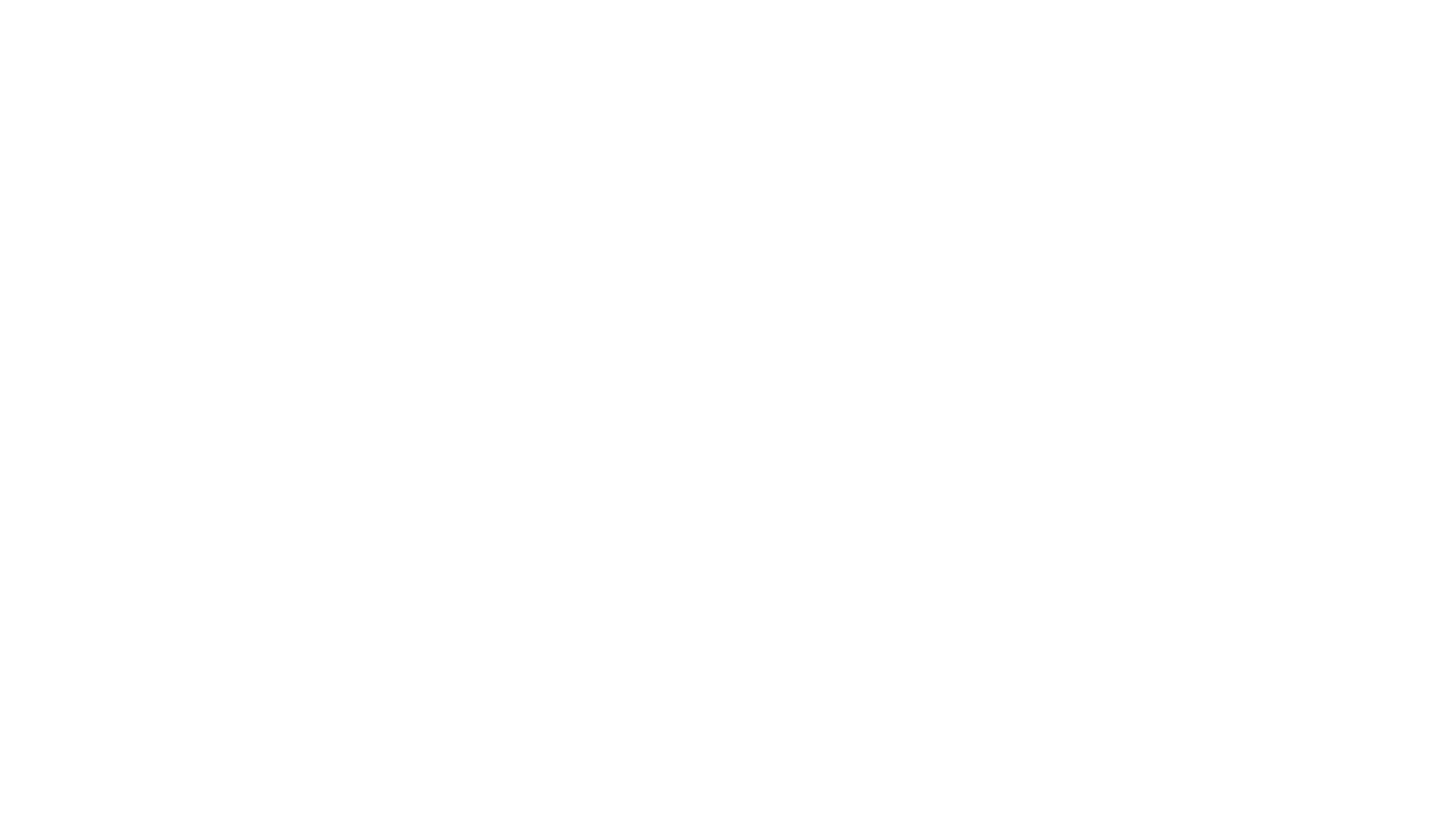 CHOVÁNÍ, KTERÉ JE MÉNĚ SPOLEČENSKY PŘIJATELNÉ, AVŠAK MŮŽE UKAZOVAT NA NADÁNÍ
CHOVÁNÍ, KTERÉ JE MÉNĚ SPOLEČENSKY PŘIJATELNÉ, AVŠAK MŮŽE UKAZOVAT NA NADÁNÍ
Bystré a nadané dítě
Některé rozdíly mezi bystrým a nadaným dítětem

Odborné zdroje,Články,Některé rozdíly,Nadané děti (nadanedeti.cz)
Identifikace nadaných žáků
Video – identifikace nadaných žáků
- nadání jako projev vynikajícího, nadprůměrného výkonu
- jako potenciál podávat nadprůměrný výkon v jakékoliv hodnotné oblasti
- jako potenciál rozvíjet svou kreativitu
- velmi častá IQ definice
- nadaný žák je ten, který má nadprůměrnou hodnotu inteligenčního kvocientu (IQ ≥ 130)
Jak definuje žáka nadaného MŠMT? (školský zákon)
Za nadaného žáka se považuje žák, který při adekvátní podpoře vykazuje ve srovnánís vrstevníky vysokou úroveň v jedné či více oblastech rozumových schopností,v pohybových, manuálních, uměleckých nebo sociálních dovednostech.
Za mimořádně nadaného žáka se považuje žák, jehož rozložení schopností dosahujemimořádné úrovně při vysoké tvořivosti v celém okruhu činností nebo v jednotlivých
oblastech.
Žáci nadaní tvoří na základě vyhlášky č. 27/2016 Sb., o vzdělávánížáků se speciálními vzdělávacími potřebami a žáků nadaných samostatnou skupinu.
Žáci nadaní a mimořádně nadaní jsou považování za žáky se speciálními vzdělávacími potřebami, jen v případě, že mají přidružené speciální vzdělávací potřeby.
nejobvyklejší kombinace rozumového nadánía speciálních vzdělávacích potřeb
Nadání a specifické vývojové poruchy učení (například dyslexie, dysortografie, dysgrafie)

Nadání a poruchy pozornosti (ADHD, ADD)

Nadání a Aspergerův syndrom
Typy nadaných žáků
Úspěšné nadané dítě

Učitel toto dítě často správně identifikuje. 
Velmi dobře se učí, má samé jedničky.
Dovede jednat s dospělými.
Je poslušné a nemá žádné problémy v chování.
Typy nadaných žáků
Vysoce tvořivé nadané dítě

Takové dítě stále vymýšlí něco nového, experimentuje. 
Je pro něj obtížné přizpůsobit se pevnému školnímu systému. 
Opravuje dospělé, chce měnit školní pravidla, špatně se ovládá. 
Chování bývá velmi konfliktní.
Typy nadaných žáků
Nadané dítě maskující své schopnosti

Obvykle schovává, maskuje své skutečné, často nadprůměrné schopnosti jen proto, aby bylo přijato ostatními spolužáky. 
Obecně platí, že tyto děti mívají velmi nízké sebevědomí i sebehodnocení a často jsou velmi frustrovány (obvykle dívky na začátku SŠ).
Typy nadaných žáků
„Ztroskotalé, odpadlé“ nadané dítě

Stojí často v opozici proti všem a všemu. Protestuje proti dospělým, rodičům i učitelům, kamarádům, sourozencům, proti celé společnosti. 
Je stále nespokojeno a dává to najevo. 
Má snížené sebevědomí a zároveň má pocit, že mu nikdo nerozumí. 
Buď vyrušuje, nebo zcela již rezignovalo, ztratilo motivaci a odmítá jakoukoliv školní činnosti. Nedělá školní úkoly a nepřipravuje se. 
Jeho školní výkony bývají velmi nevyrovnané, hodnocení průměrné až podprůměrné.
Typy nadaných žáků
Autonomní nadané dítě

Dítě bývá velmi nezávislé, vystačí si samo se sebou.
Je schopno riskovat, má velmi pozitivní sebehodnocení a využívá školní vzdělávací systém tak, aby z něj sám měl co nejvíc užitku.
Typy nadaných žáků
Nadané dítě s určitou vývojovou poruchou – tzv. dvojí výjimečnost

Děti bývají velmi nadané, ale jejich školní výsledky tomu zdaleka neodpovídají.
Jejich školní zadání bývají často nedokončena, nejsou schopny pracovat pod časovým tlakem a bojí se jakéhokoliv selhání.
Většinou jsou hodnoceny jako žáci s průměrnými schopnostmi.
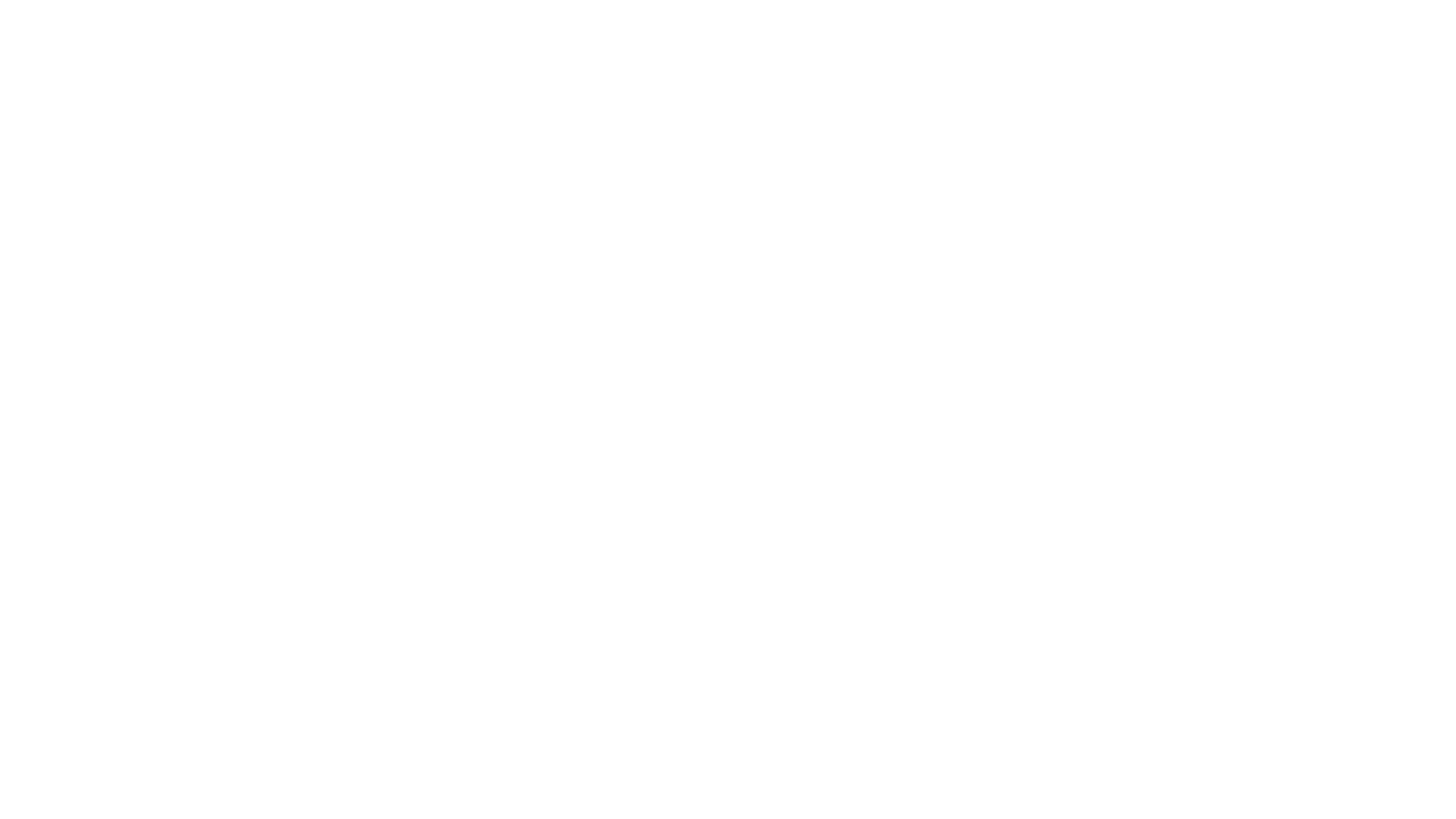 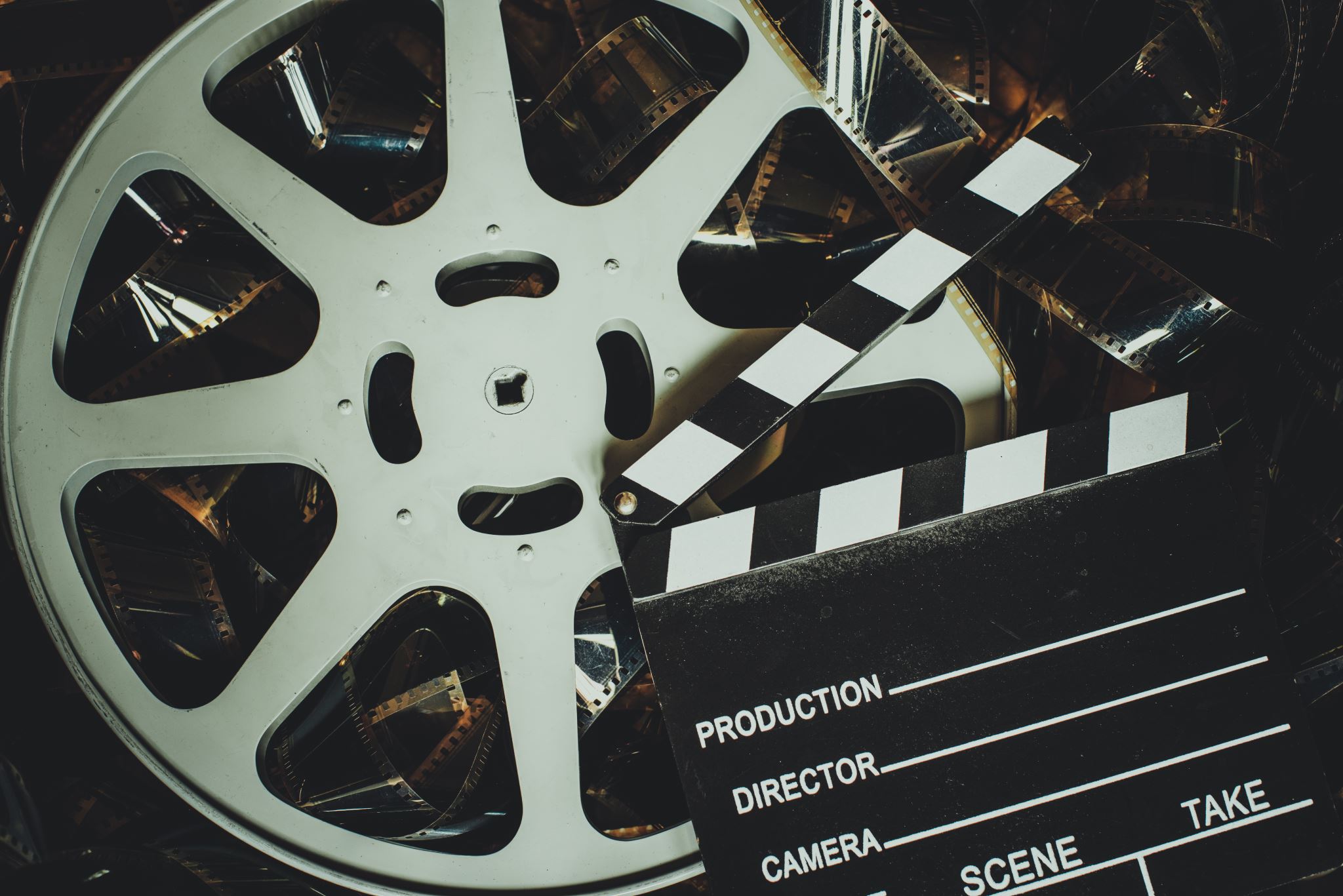 Video - dvojí výjimečnost
Typy nadaných žáků
Podvýkon nadaného dítěte

Podvýkon nadaných žáků
Nominace, identifikace a diagnostika nadaného žáka
NOMINACE - první etapa celého identifikačního procesu - navržení žáka jako potencionálně nadaného a to mnoha subjekty

subjekty: např. učitelé, vychovatelé, školní psycholog, školní speciální pedagog, výchovný poradce, klinický psycholog, rodiče, spolužáci, samotný žák
Nominace, identifikace a diagnostika nadaného žáka
IDENTIFIKACE - vlastní vyhledávání potenciálně nadaných jedinců

vyžaduje znalost typických charakteristik nadaného a identifikační nástroje
Nominace, identifikace a diagnostika nadaného žáka
IDENTIFIKAČNÍ NÁSTROJE:
Pozorování
Dotazníky k posouzení projevů žáka
Inspirativní úkoly
Rozbor studijních výsledků žáka
Portfolio
Sebehodnocení žáka
Zapojení do soutěží a olympiád
Nominace, identifikace a diagnostika nadaného žáka
IDENTIFIKAČNÍ PROCES ZAHRNUJE:
navržení na základě testu
navržení učitelem
alternativní cesty - použití testu kreativity, rozbor žákových prací, apod.
závěrečný krok - ubezpečení se o správnosti určení nadání
Nominace, identifikace a diagnostika nadaného žáka
- identifikace vychází ze závěrů pozorování v rodině, z výsledků pedagogické diagnostiky a z výsledků diagnosticko-intervenčního procesu
Nominace, identifikace a diagnostika nadaného žáka
DIAGNOSTIKA - záležitost odborníků

provádí se pomocí objektivních metod
Nominace, identifikace a diagnostika nadaného žáka
VYŠETŘENÍ V PEDAGOGICKO-PSYCHOLOGICKÉ PORADNĚ
- analýza anamnestických dat z rodinné anamnézy včetně předškolního vývoje dítěte
- intelektová úroveň
- osobní charakteristiky a vlastnosti
- standardizovaný individuální nonverbální nebo verbální test kognitivních předpokladů
- test tvořivosti
- analýzu výsledků pedagogické diagnostiky
Nominace, identifikace a diagnostika nadaného žáka
VYŠETŘENÍ V PEDAGOGICKO-PSYCHOLOGICKÉ PORADNĚ
- matematické schopnosti a dovednosti
- specifika práce s učivem
- úroveň čtení a psaní
- strategie myšlení
- analýza zájmové činnosti žáka
Diagnostika nadaných
- dále od slidu č. 80
Nominace, identifikace a diagnostika nadaného žáka
Koncepce péče o mimořádně nadané děti a žáky 
Nezbytnost rozšíření systému identifikace nadaných --> cílené vyhledávání učiteli škol.
Potřeba vzdělávat učitele ve všech oblastech týkajících se nadaných.
Nominace, identifikace a diagnostika nadaného žáka
škola, ve které jsou identifikováni žáci nadaní by se měla také zaměřovat na podpůrné programy v oblasti prevence problémů v sociálních vztazích (sociální dovednosti, sebeobraz žáka)
Nominace, identifikace a diagnostika nadaného žáka
Škála pro hodnocení behaviorálních charakteristik nadaných žáků pro učitele - (viz. Kniha Žijeme s nadáním)
Mýty a předsudky o nadaných
Nadaní dostali všechno bez námahy, zadarmo.
Nadaní se dokáží uplatnit sami, bez pomoci a podpory okolí.
Nadaní jsou od přírody samotáři, kteří nepotřebují ostatní, vystačí si sami.
Vždy dokážou své schopnosti, vysoké nadání bez problémů ukázat a projevit.
Mýty a předsudky o nadaných
Nadaní musí být stejně dobří ve všech oblastech, např. ve všech předmětech ve škole, současně také ve sportu, apod.
Nadaní jsou úspěšní ve všem, a pokud ne, nejsou nadaní.
Nadaní musí být přísněji hodnoceni než ostatní.
Nadaní jsou zodpovědnější než jejich vrstevníci.
Pro nadané je příjemný pocit, když jsou ostatním dáváni za vzor.
Mýty a předsudky o nadaných
Pouze nadaní rodiče mohou mít nadané děti.
Nadané děti jsou výtvorem ambiciózních rodičů.
Z nadaných dětí se automaticky stávají géniové.
Nadaní nemohou mít žádné problémy.
Nadaní jsou schopni a úspěšní v praktickém životě.
Mýty a předsudky o nadaných
Nadaní se rádi učí, rádi chodí do školy.
Mají výborný prospěch a jsou úspěšní v soutěžích.
Nadaní dávají jasně najevo, že jsou lepší než ostatní.
Nadaní jsou sociálně nepřizpůsobiví.
Mýty a předsudky o nadaných
Nadaní jsou u učitelů oblíbení a rádi s nimi pracují.
Učitelé sami dokáží identifikovat nadané.
Nadaní se v běžné třídě rozvíjí tím, že dělají pomocníka učiteli.
vzdělávání
Vzdělávání nadaných žáků
školský zákon
§ 17Vzdělávání nadaných dětí, žáků a studentů
školský zákon
Pro nadané žáky může ředitel školy vytvářet skupiny, ve kterých se vzdělávají žáci stejných nebo různých ročníků školy v některých předmětech.
školský zákon
Nadaným žákům lze v souladu s vývojem jejich školních dovedností rozšířit obsah vzdělávání nad rámec stanovený příslušným vzdělávacím programem nebo umožnit účast na výuce ve vyšším ročníku.
školský zákon
Nadaní žáci se mohou se souhlasem ředitelů příslušných škol současně vzdělávat formou stáží v jiné škole stejného nebo jiného druhu.
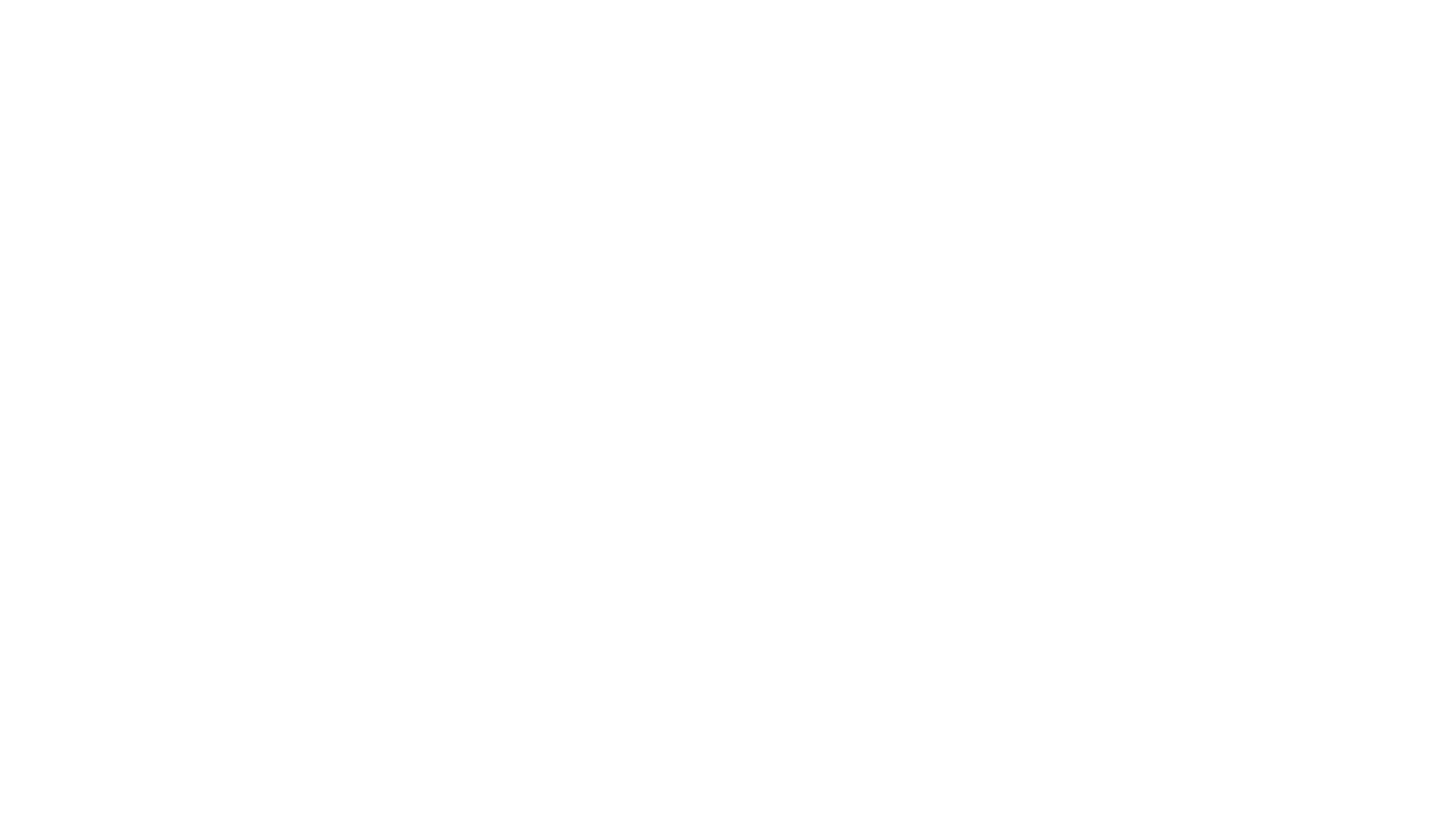 Vzdělávání žáků nadaných
Vzdělávání žáků nadaných
Pojetí péče o nadané a mimořádně nadané žáky ve škole

Škola je povinna vytvářet ve svém školním vzdělávacím programu a při jeho realizaci podmínky k co největšímu využití potenciálu každého žáka s ohledem na jeho individuální možnosti.
Vzdělávání žáků nadaných
Výuka žáků by měla probíhat takovým způsobem, aby byl stimulován rozvoj jejich potenciálu včetně různých druhů nadání a aby se tato nadání mohla ve škole projevit a pokud možno i uplatnit a dále rozvíjet.
Vzdělávání žáků nadaných
Škola je povinna využít pro podporu nadání a mimořádného nadání podpůrných opatření podle individuálních vzdělávacích potřeb žáků.
Vzdělávání žáků nadaných
Při vzdělávání nadaných a mimořádně nadaných žáků vychází způsob jejich vzdělávání důsledně z principu nejlepšího zájmu žáka.
Vzdělávání žáků nadaných
v ŠVP škola stanoví:
pravidla a průběh tvorby, realizace a vyhodnocování PLPP nebo IVP (Příklady IVP)

ZŠ Křídlovická - ŠVP
Vzdělávání žáků nadaných
v ŠVP může škola případně stanovit:

zodpovědné osoby a jejich role v systému péče o nadané žáky;

pravidla pro zapojení dalších subjektů do systému péče o nadané (zájmové organizace, vzdělávací instituce, sponzoři atd.);

specifikace provádění podpůrných opatření a úprav vzdělávacího procesu
Vzdělávání žáků nadaných
• specifikace provádění podpůrných opatření a úprav vzdělávacího procesu:

předčasný nástup dítěte ke školní docházce;

o vzdělávání skupiny mimořádně nadaných žáků v jednom či více vyučovacíchpředmětech;

o specializované třídy pro vzdělávání mimořádně nadaných žáků;

o účast žáka na výuce jednoho nebo více vyučovacích předmětů ve vyššíchročnících školy nebo v jiné škole;
Vzdělávání žáků nadaných
• specifikace provádění podpůrných opatření a úprav vzdělávacího procesu:

občasné (dočasné) vytváření skupin pro vybrané předměty s otevřenou možností volby na straně žáka;

o obohacování vzdělávacího obsahu;

o zadávání specifických úkolů, projektů
Vzdělávání žáků nadaných
• specifikace provádění podpůrných opatření a úprav vzdělávacího procesu:

příprava a účast na soutěžích včetně celostátních a mezinárodních kol;

nabídka volitelných vyučovacích předmětů, nepovinných předmětů azájmových aktivit
Vzdělávání žáků nadaných
Jak učit nadané
Vzdělávání žáků nadaných
dva přístupy, které lze aplikovat na každé úrovni vzdělávání

akcelerace (urychlení)

• enrichment (obohacení)
Vzdělávání žáků nadaných
AKCELERACE

může nabývat celou řadu forem, ale jen některé z nich jsou v současnosti využívány v našem školském systému
Vzdělávání žáků nadaných
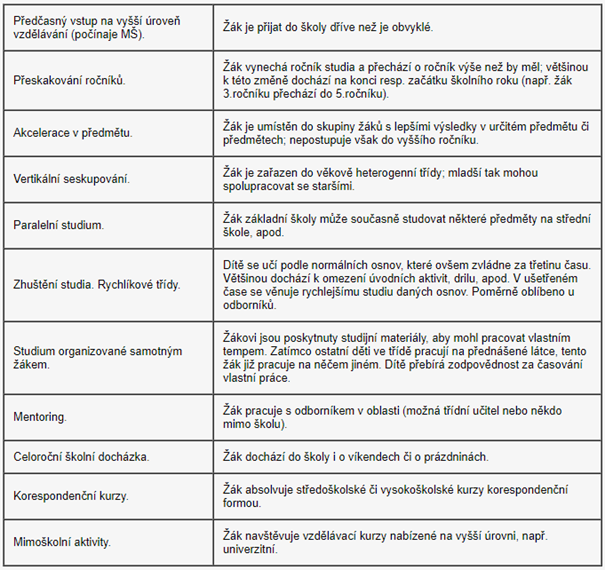 Vzdělávání žáků nadaných
AKCELERACE
Vzdělávání žáků nadaných
ENRICHMENT

obohacení je proces, který rozšiřuje výuku za hranice daných osnov
Vzdělávání žáků nadaných
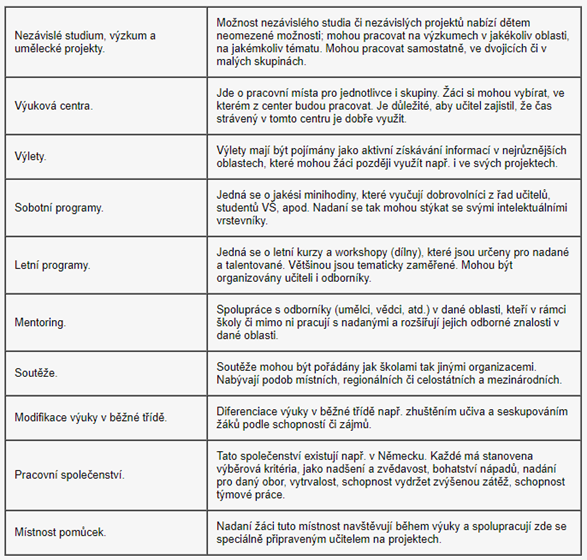 Vzdělávání žáků nadaných
ENRICHMENT
Vzdělávání žáků nadaných
učební aktivity pro mimořádně nadané mohou být akcelerované, mohou být současně obohacené, aby odpovídaly schopnostem žáků, jejich potřebám, rozvíjely jejich tvořivost a myšlení, aby snížily nudu ve třídě a případnou frustraci žáků
Vzdělávání žáků nadaných
stejně důležité je však, abychom nadaným poskytli možnost setkávat se s lidmi, kteří jsou stejní jako oni, aby se jim dostalo sociální i akademické podpory

 seskupování žáků v rámci třídy, školy i mimo ni
Vzdělávání žáků nadaných
nadaní nemají příliš v oblibě dril a časté opakování, které se v běžné třídě objevuje poměrně často
Vzdělávání žáků nadaných
žák určitou informaci ve škole slyší třikrát: nejprve, když učitel představí téma hodiny; potom při samotném výkladu a na závěr při zopakování učiva => tento systém práce je pro nadané ztrátou času, většinou si informaci zapamatují napoprvé

z tohoto důvodu bychom jim měli umožnit pracovat jejich vlastním rychlejším tempem, méně procvičovat a umožnit jim spíše postup dopředu

 výuka by měla být dostatečně stimulující (dostatečně náročná)
Identifikace nadaných žáků
PODPORA NADANÝCH: Úskalí a chyby při identifikaci nadaných dětí, Šárka Portešová - YouTube
Diagnostika nadaných
podstatné rozlišovat mezi orientační diagnostikou nadaných, kterou mohou provádět samotní učitelé a diagnostikou nadání ze strany odborníků ze školských poradenských zařízení (podklad pro IVP)
Diagnostika nadaných
obecně neexistuje přesná definice nadaného žáka a v této souvislosti ani diagnostický nástroj, který by zcela jednoznačně a jednoduše nadání „odhalil“
Diagnostika nadaných
diagnostika intelektové úrovně a profilu intelektových schopností dítěte/žáka provede psycholog (C-H-C (Cattell – Horn – Carroll) teorie kognitivních schopností, teorie PASS)

Diagnostika inteligence
Diagnostika nadaných
Psychologická diagnostika
analýzu dat z rodinné a osobní anamnézy, 
standardizovaný komplexní individuální test rozumových schopností, 
posouzení tvořivosti, 
zjištění osobnostních charakteristik a vlastností (včetně sociálních a komunikačních dovedností), 
analýzu výsledků pedagogické diagnostiky učitelů zaměřené na různé charakteristiky osobnosti dítěte/žáka a na jejich projevy v jeho chování, 
zjištění specifik práce s učivem a strategií myšlení (učební a kognitivní styly),
 analýzu motivace a zájmové činnosti, případně dle potřeby též profesní orientaci.
Diagnostika nadaných
Pedagogická diagnostika
 zvládnutí školního trivia (čtení, psaní a počítání) 
 další schopnosti a dovednosti ovlivňujících vzdělávací proces (např. grafomotorika, lateralita, pravorukost/levorukost, prostorové vnímání, sluchová a zraková percepce a matematické schopnosti)
 nejčastějšími nástroji pedagogické diagnostiky jsou pozorování, rozhovor a analýza výsledků žákovy práce – mimořádné výkony a produkty v oblasti školní a mimoškolní (např. na základě portfolia)
Diagnostika nadaných
výsledkem celého procesu diagnostiky je závěrečná zpráva, ve které jsou mimo zjištění míry nadání dítěte další doporučení ohledně toho, jak s dítětem dále pracovat
Diagnostika nadaných
Diagnostický nástroj
TIM3-5 - Test pro identifikaci nadaných žáků v matematice, který je vhodný pro testování logicko-matematického myšlení žáků 3.-5. tříd

Invenio - online diagnostický systém, určený ke screeningu profilu schopností žáků 1.- 6. tříd, pomocí psychodiagnostických počítačových her
Diagnostika nadaných
Invenio 
- výsledky jednotlivých testů neslouží výhradně k odhalení nadání, ale i ke stanovení profilu jednotlivých schopností, tedy  silných i slabých stránek dítěte
- možno nastavit každému dítěti skutečně individuální přístup a efektivně rozvíjet jeho schopnosti i případné nedostatky
 - rodič získá ihned po skončení testu výsledky o různých schopnostech dítěte
- sám se potom může rozhodnout, jestli je předá škole, učiteli, psychologovi nebo bude hledat aktivity, které budou reálně zjištěné a popsané silné či slabší stránky dítěte rozvíjet
Diagnostika nadaných
Invenio (video: PODPORA NADANÝCH: Úskalí a chyby při identifikaci nadaných dětí, Šárka Portešová - YouTube - od 32 min)
- diagnostický systém je založen na moderním přístupu „game-based assessment“
- při psychologické diagnostice využívá prvky počítačových her jako je příběh, komiksová grafika, jednoduché zvuky, sbírání bodů atd. 
- jednotlivé testy  jsou  pojímány jako jednoduché počítačové hry
- tento přístup napomáhá zvyšovat motivaci dětí a snižovat jejich případnou úzkost a strach z testování, která se může objevovat při diagnostice pomocí klasických testů
Diagnostika nadaných
od roku 2004 jsou školská poradenská zařízení, tedy pedagogicko-psychologické poradny (PPP) a speciálně pedagogická centra (SPC), pověřena zjišťováním mimořádného nadání
Diagnostika nadaných
v roce 2011 dokument s názvem - Standard komplexního vyšetření mimořádného (kognitivního) nadání v PPP, který byl později rozšířen na Standard komplexní diagnostiky mimořádného (intelektového) nadání
Diagnostika nadaných
Standard komplexního vyšetření mimořádného (kognitivního) nadání v PPP, který byl později rozšířen na Standard komplexní diagnostiky mimořádného (intelektového) nadání

dokument je určený zejména pro psychology a speciální pedagogy, kterým doporučuje postup při vyšetření mimořádného nadání
 Standard nemá charakter závazné normy, jedná se pouze o doporučení
literatura
Odborné knihy o nadání
Sociální a emocionální potřeby žáků nadaných
Video - sociální a emocionální potřeby žáků nadaných
Podpora nadání
Národní pedagogický institut - podpora nadání

https://www.nadanedeti.cz/prezencni-prezencni-kurzy

https://deti.mensa.cz/index.php?pg=tipy--knihy--deti&prid=177
Podpora nadání v JHM kraji
Projekt JMK – Podpora nadaných žáků v JMK 
https://www.jcmm.cz/projekt/nadanijmk/pro_ucitele - kurzy
Tematická zpráva - Česká školní inspekce
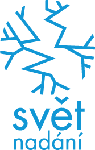 Časopis Svět nadání
Je odborným recenzovaným periodikem.
Vychází 2x ročně. 
Cíl: zveřejňovat původní, zejména psychologické a pedagogické příspěvky, jež se vztahují k široké problematice nadání.
Povzbudit tak zájem odborné i laické veřejnosti o toto téma.
Prostor pro sdílení nových poznatků a zkušeností všech, kteří se zabývají výzkumem nadání nebo pracují s talentovanou a tvořivou populací dětí či dospělých. 
Učitelům nabízí možnost podělit se o své vzdělávací a výchovné metody (praktiky), které se jim osvědčily při výuce nadaných dětí.
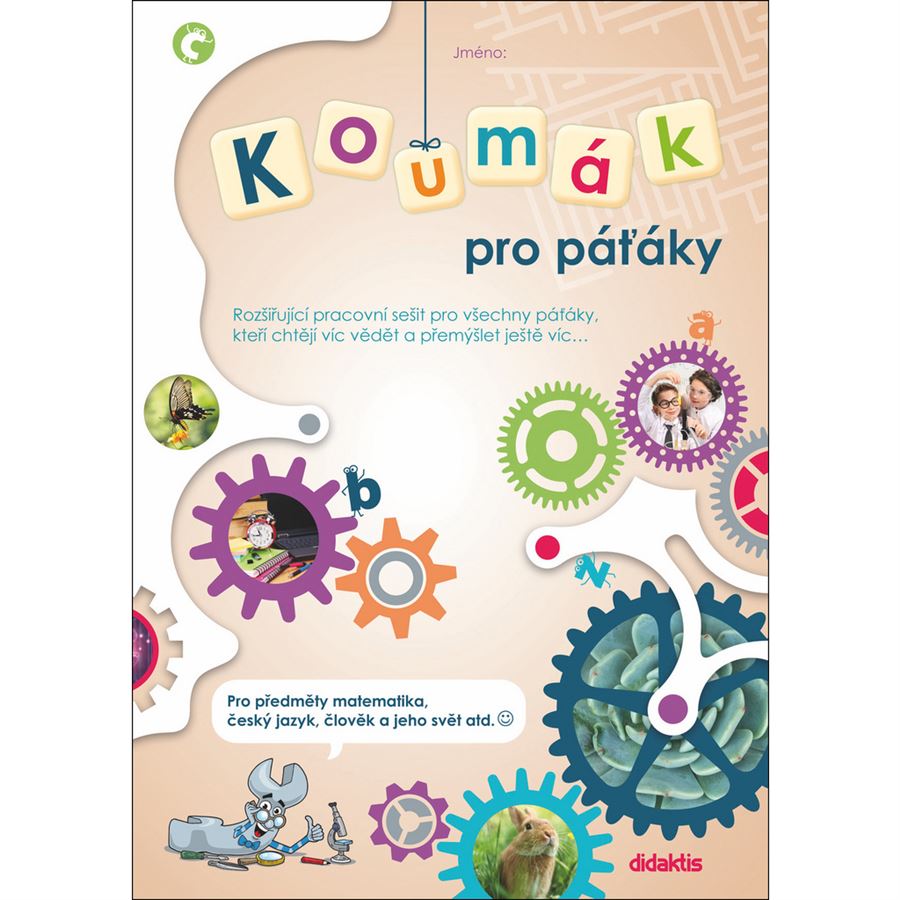 Učebnice, výukové materiály pro nadané
Koumák
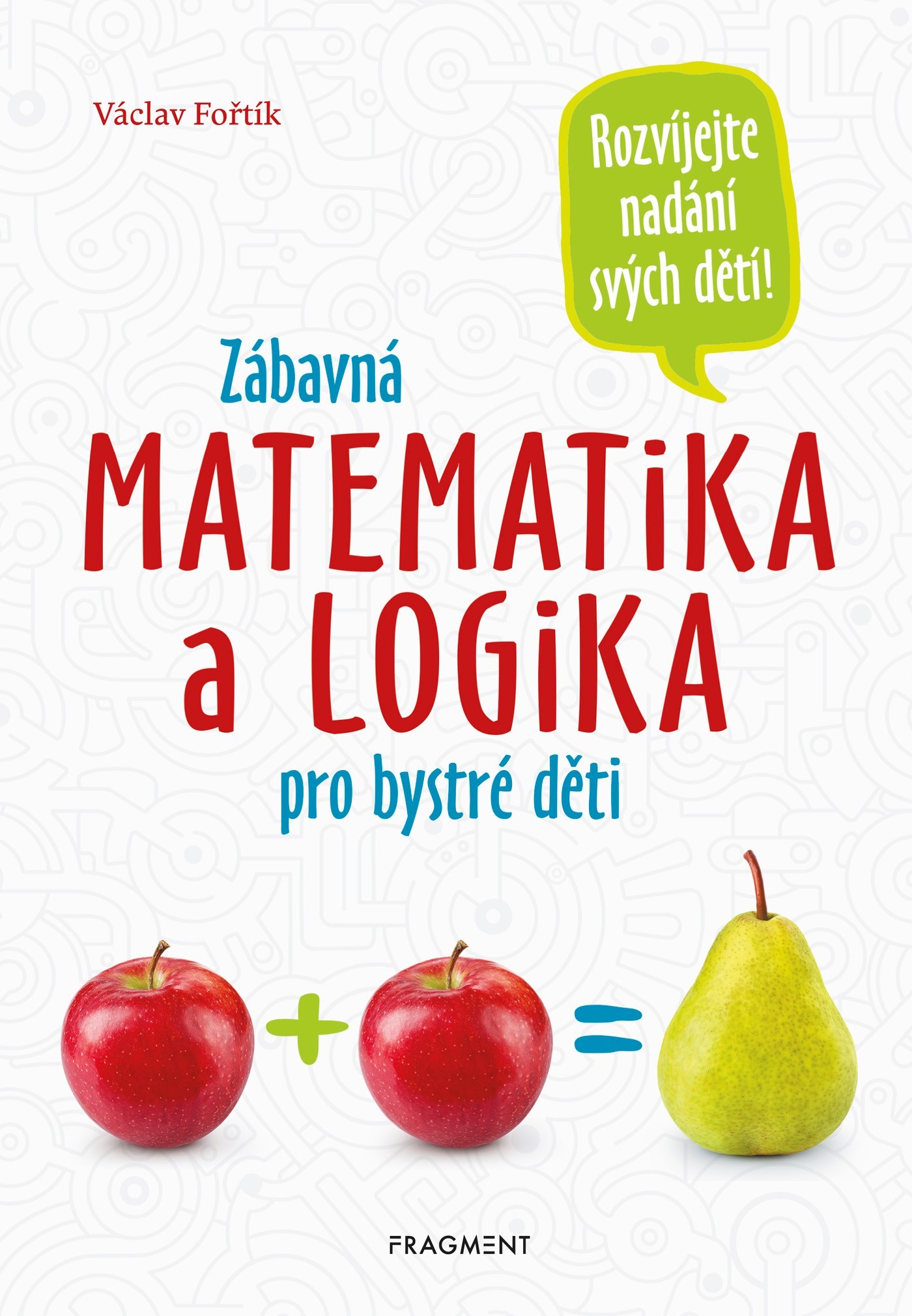 Učebnice, výukové materiály pro nadané
Václav Fořtík

Zábavná matematika a logika

- pro žáky od 8 let
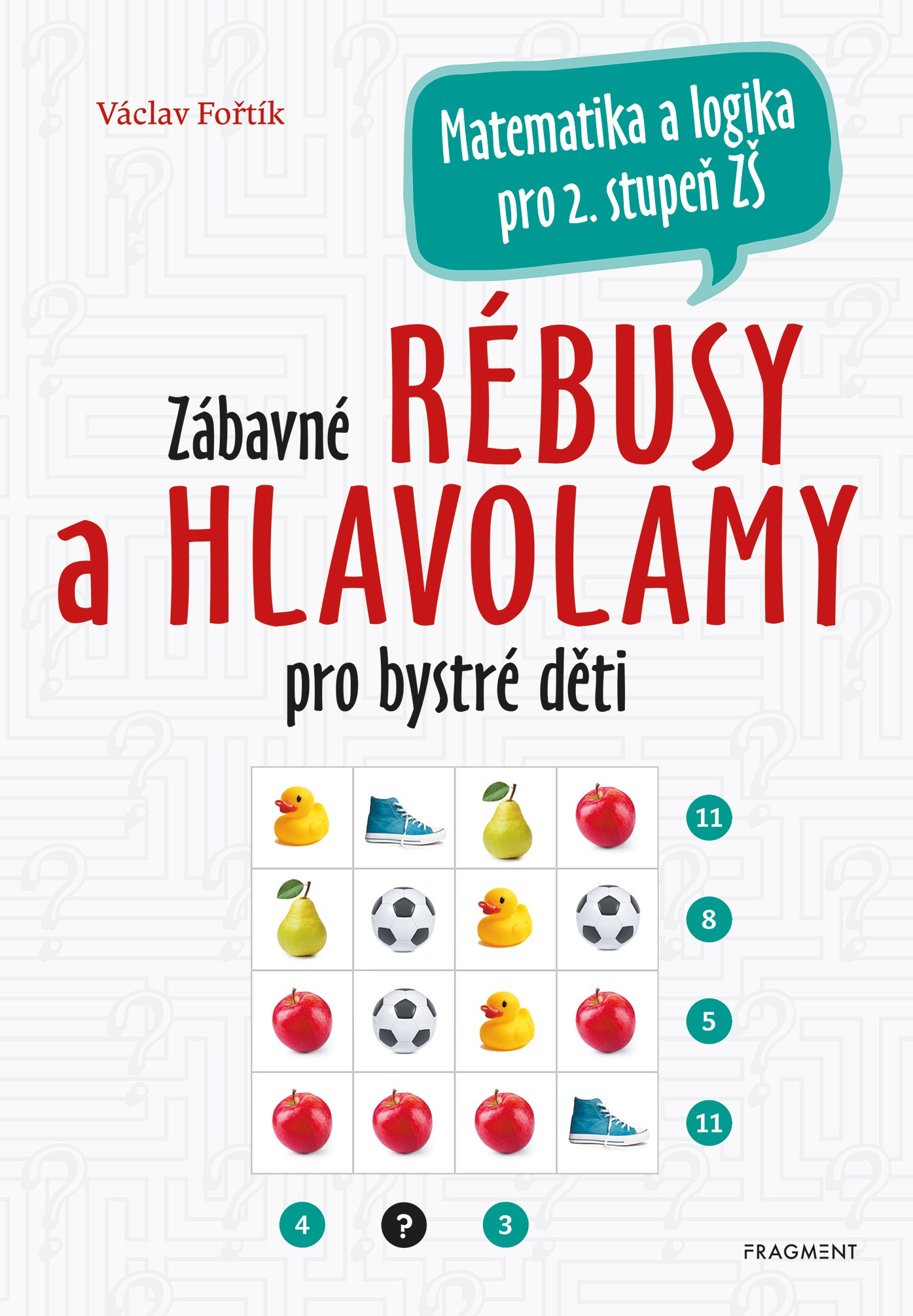 Učebnice, výukové materiály pro nadané
Václav Fořtík

 Zábavné rébusy a hlavolamy pro bystré děti

- algebrogramy, slovní úlohy, číselné řady, šifry
- cvičení na prostorovou a plošnou představivost 
- vhodné pro školáky od 11 let
- zpestření školní výuky nebo k domácímu procvičování
Učebnice, výukové materiály pro nadané
vyhledávání učebnic, materiálů - odkaz nadanedeti.cz

Pracovní listy z projektu „Nadání je třeba rozvíjet“
Učebnice, výukové materiály pro nadané
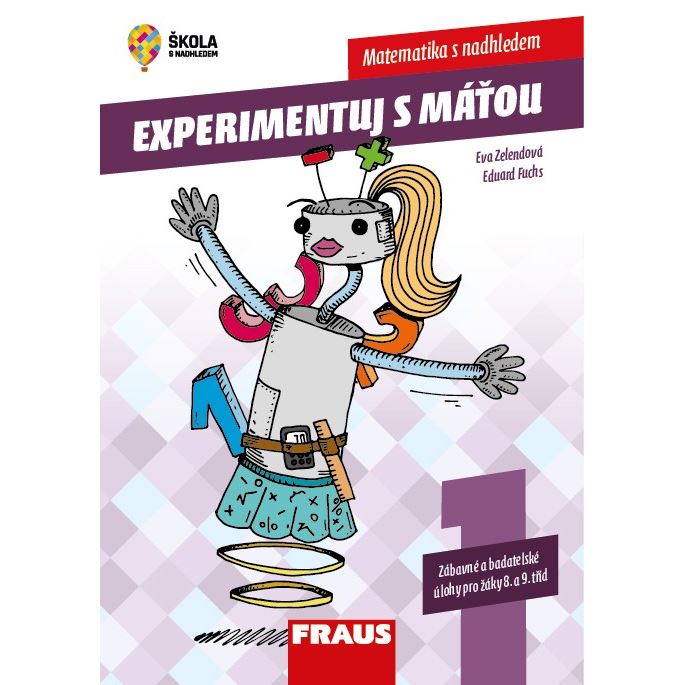 Eva Zelenková, Eduard Fuchs

Experimentuj s Máťou
Učebnice, výukové materiály pro nadané
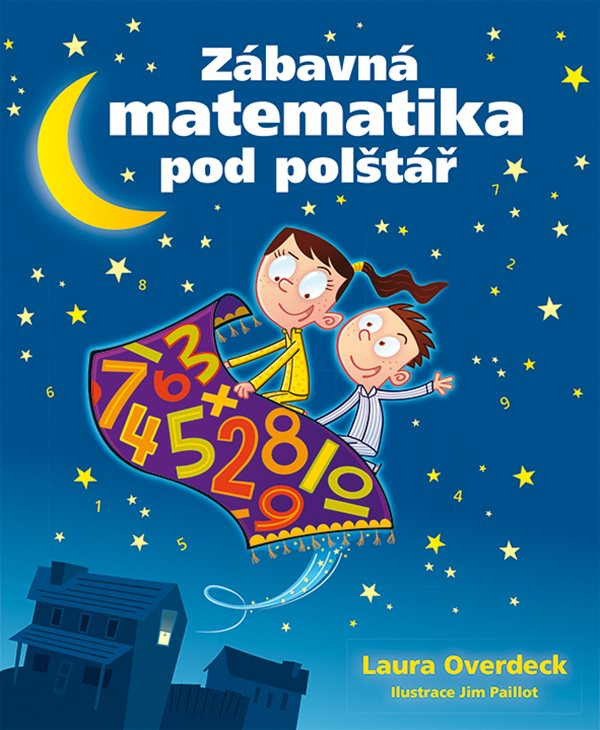 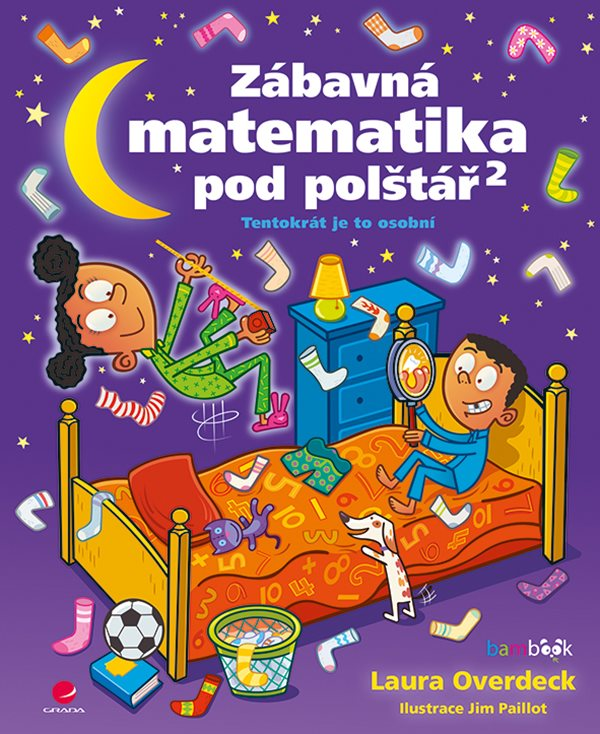 Laura Overdeck

Zábavná matematika pod polštář

- 2 díly

Chcete, aby si vaše děti zamilovaly matematiku a večer před spaním řešily zajímavé početní úkoly? A vy s nimi? Již druhá úžasná knížka plná veselých příkladů a krásných ilustrací ukáže nejen dětem, že počítání může být zábavnou hrou, při které se pobaví celá rodina.
Učebnice, výukové materiály pro nadané
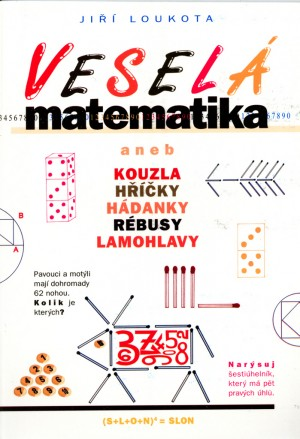 Veselá matematika aneb kouzla, hříčky, hádanky, rébusy, lamohlavy

Jiří Loukota
Učebnice, výukové materiály pro nadané
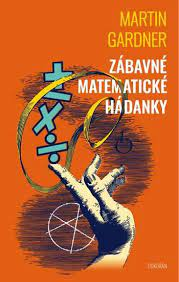 Zábavné matematické hádanky

Martin Gardner


- hrátky s celými s čísly
- geometrie v rovině i v prostoru
- hádanky týkající se rychlostí, peněz nebo pravděpodobnosti
Učebnice, výukové materiály pro nadané
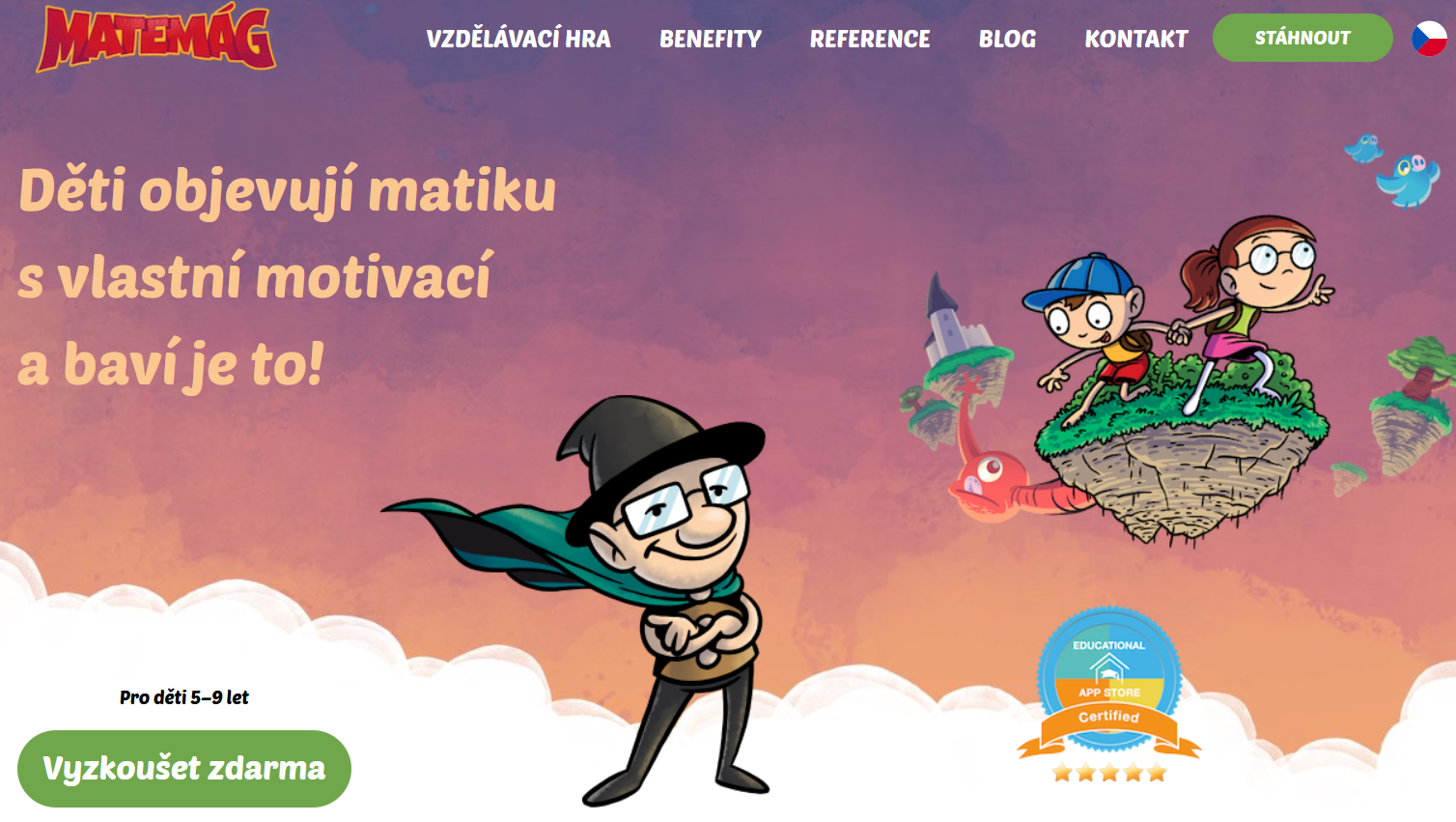 www.matemag.cz - Hejného metoda
- pro děti 5 - 9 let

- rozvíjí myšlení pomocí úloh zaměřených na procvičení sčítání, odčítání, dělení, násobení, algoritmického myšlení a paměť
Učebnice, výukové materiály pro nadané
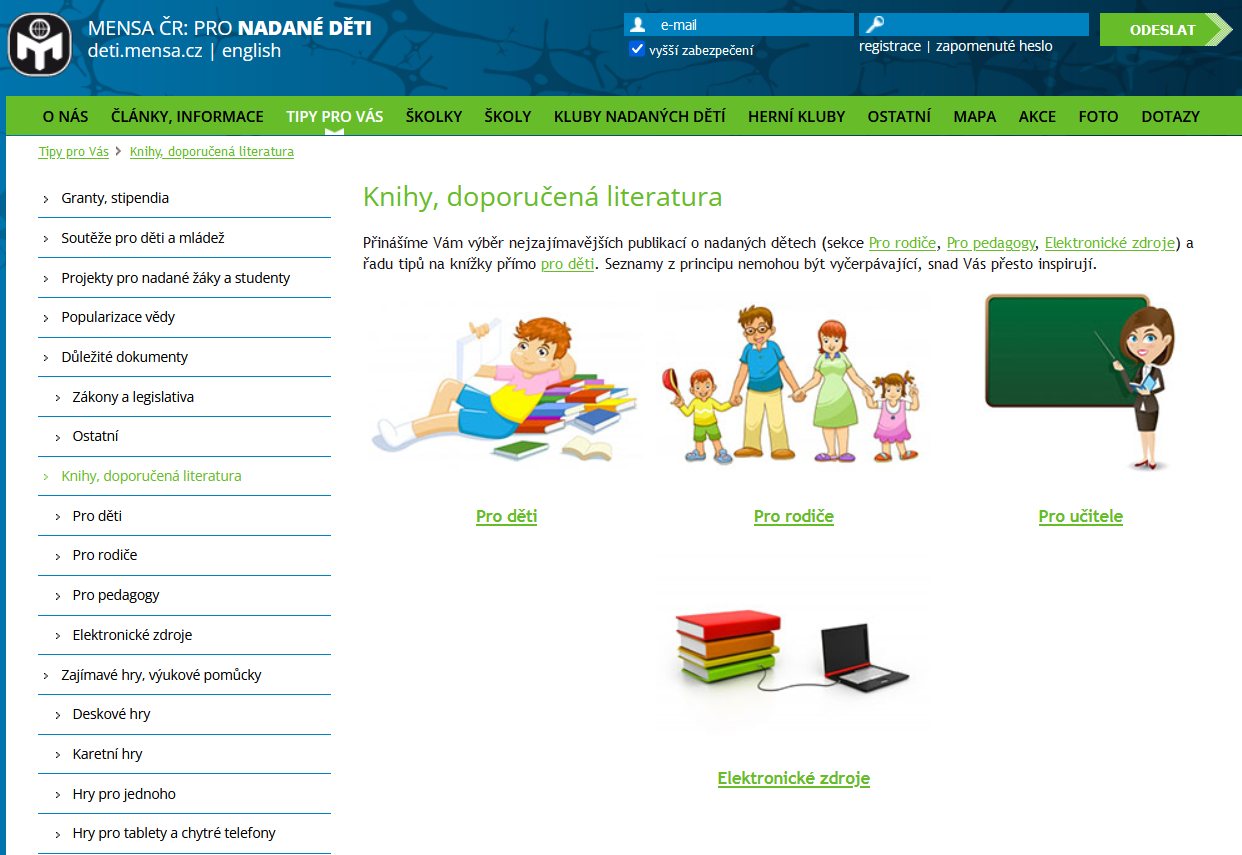 Mensa ČR
Krivin - pomůcky
literatura
Ministerstvo školství, mládeže a tělovýchovy, dostupné z: https://www.msmt.cz/dokumenty/skolsky-zakon-ve-zneni-ucinnem-ode-dne-1-2-2022?highlightWords=%C5%A1kolsk%C3%BD+z%C3%A1kon

Nadané děti, dostupné z: www.nadanedeti.cz
Děkuji za pozornost!